Мастер-классИГРА, КАК ОДНО ИЗ УСЛОВИЙ ФОРМИРОВАНИЯ ЛЕКСИЧЕСКИХ НАВЫКОВ.
Кузнецова Анна Сергеевна, 
учитель английского языка
МОУ СОШ п. Новый Урал
Игра — это искра, зажигающая огонек пытливости и любознательности.  Сухомлинский В.А.
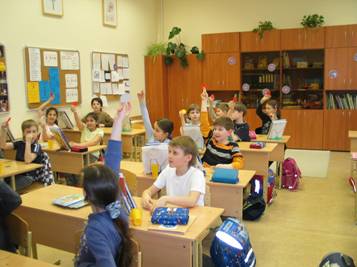 «Снежный ком»
«Назови шестое»
Red … red, blue, ….. red, blue, black …
Cat, dog, monkey, rabbit, cow, …. (pig)
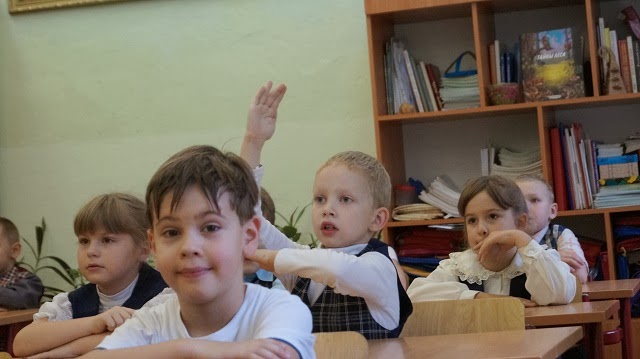 «Много слов из одного слова»
«Алфавитная гонка»
crocodile
Ll
Owl
Lion
Cow
Dog
Like, lion, love, look, lemon, leaf …
Elephant
Rabbit, rat
«Местоимения»
I – это я
Вы – это you
Распевай с нами песню мою!
Он – это he
Она – это she
Выучить стих ты поспеши!
Мы – это we
Они – это they
А  it – это все, кроме людей!
«Кроссворд»
Down (по вертикали)3. You eat it with toast for breakfastAcross (по горизонтали) 
16. You eat it with milk for breakfast.
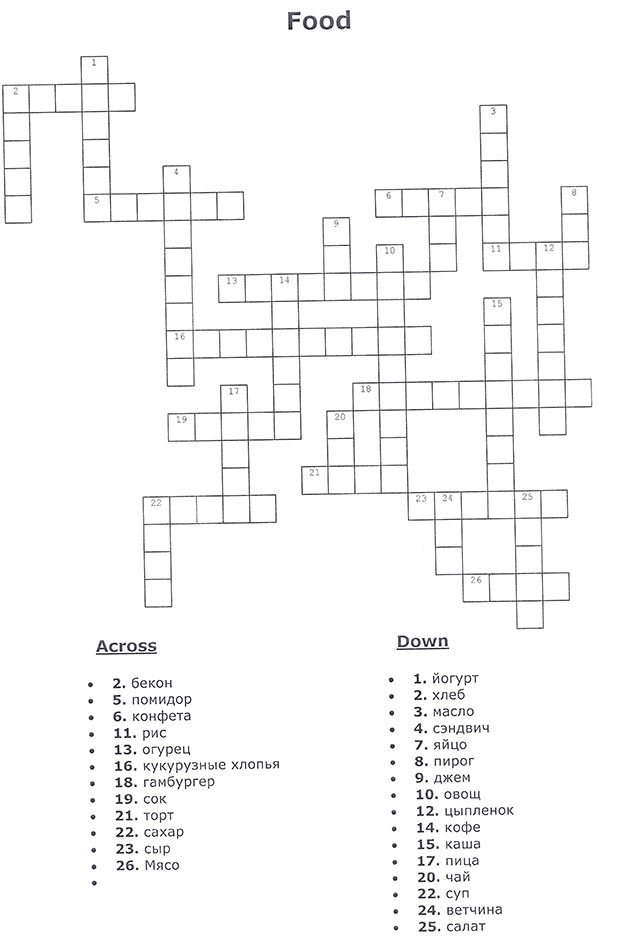 b
u
t
t
e
r
C o   r   n  f   l   a  k   e  s
«Члены семьи»
А1. John is Mary’s uncle. Who is Mary?
В1. Mary is John’s niece.
B1. Carol is Susan’s mother. Who is Carol?
A1. Carol is …
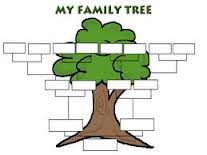 «Части тела»
«Детективы»
1) Is the man tall or short?        He is  tall (very tall / short)
 2) What colour is his hair?    It is fair (red / dark / brown)
3) What has he on?               He has a coat (jacket / suit) on
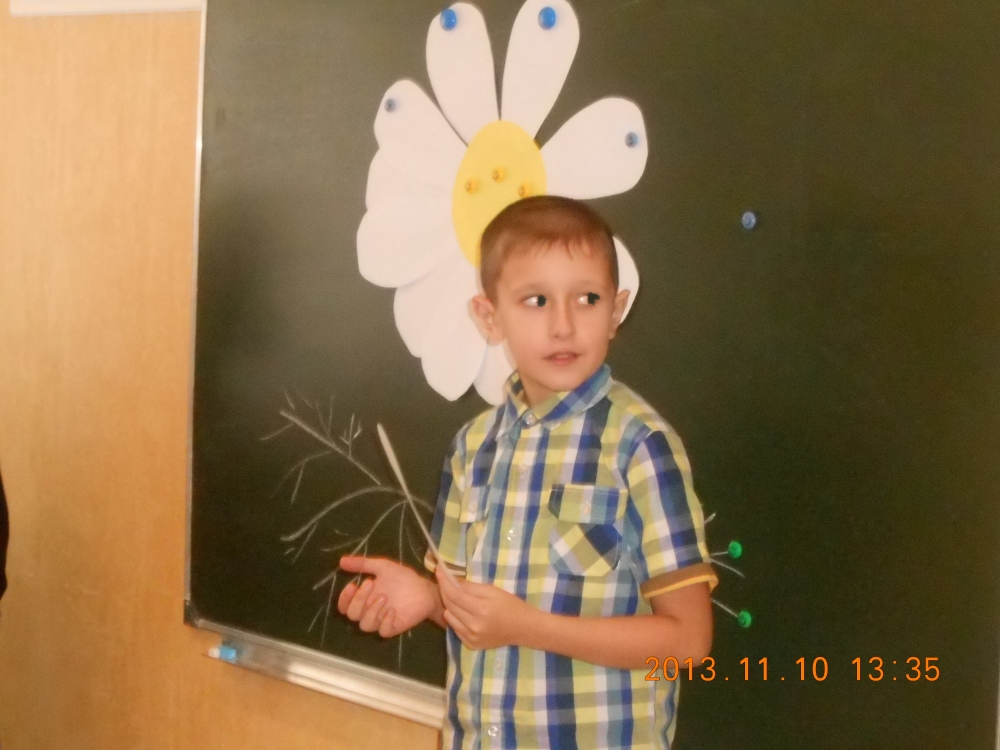 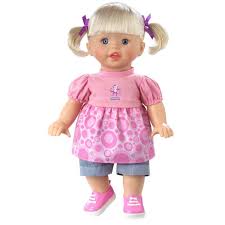 «Найди рифму к слову»
doll-ball                                           
 snake-cake                                         
 bee-tree                                               
mouse - house
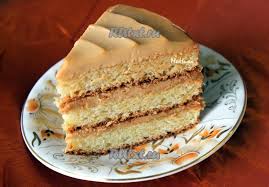 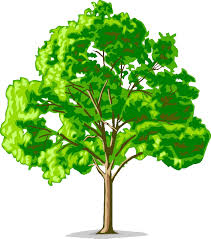 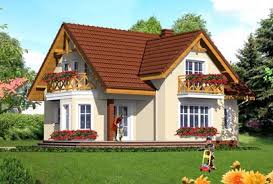 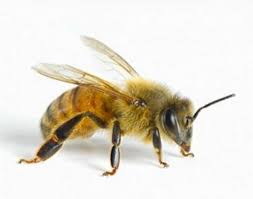 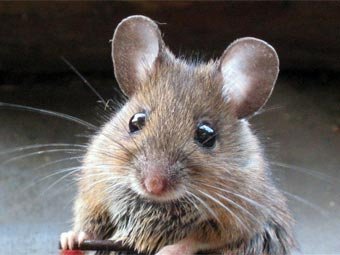 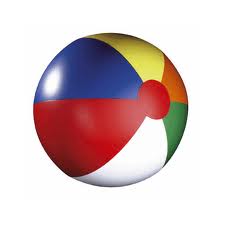 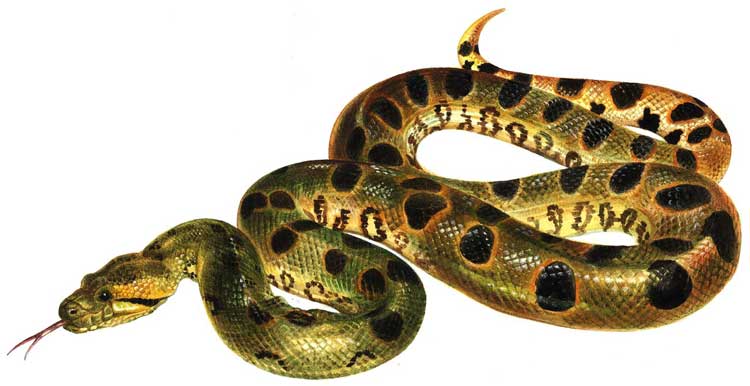 «Диктант “в бегах”»
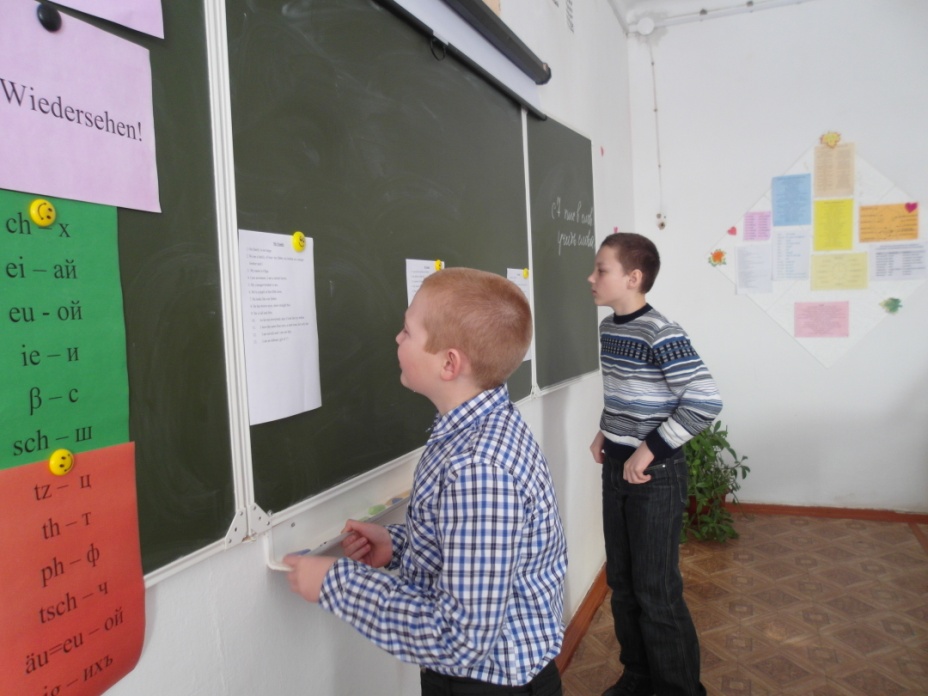 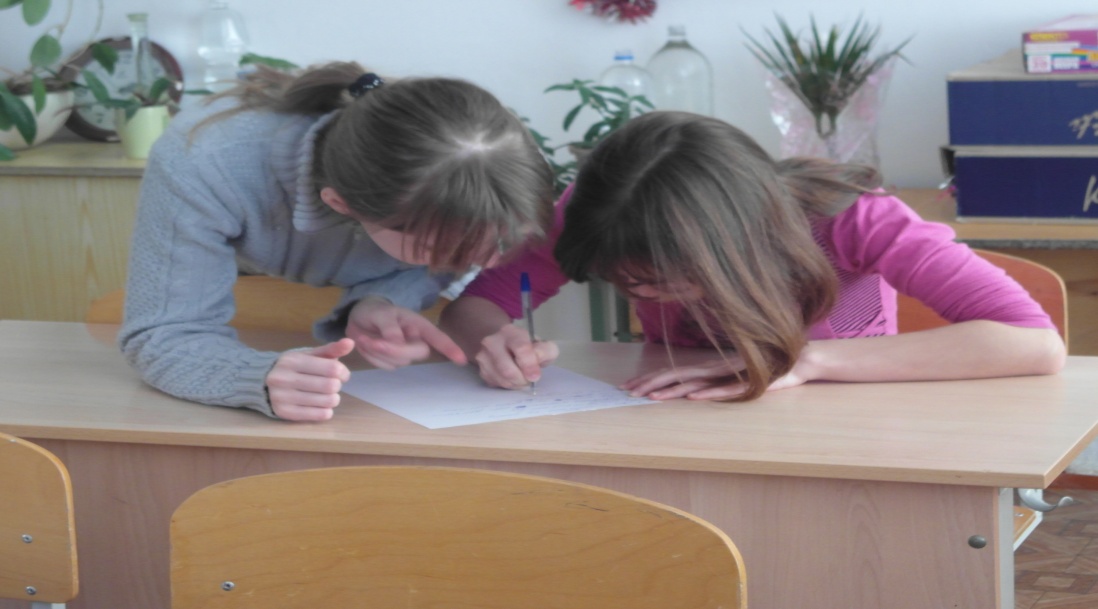 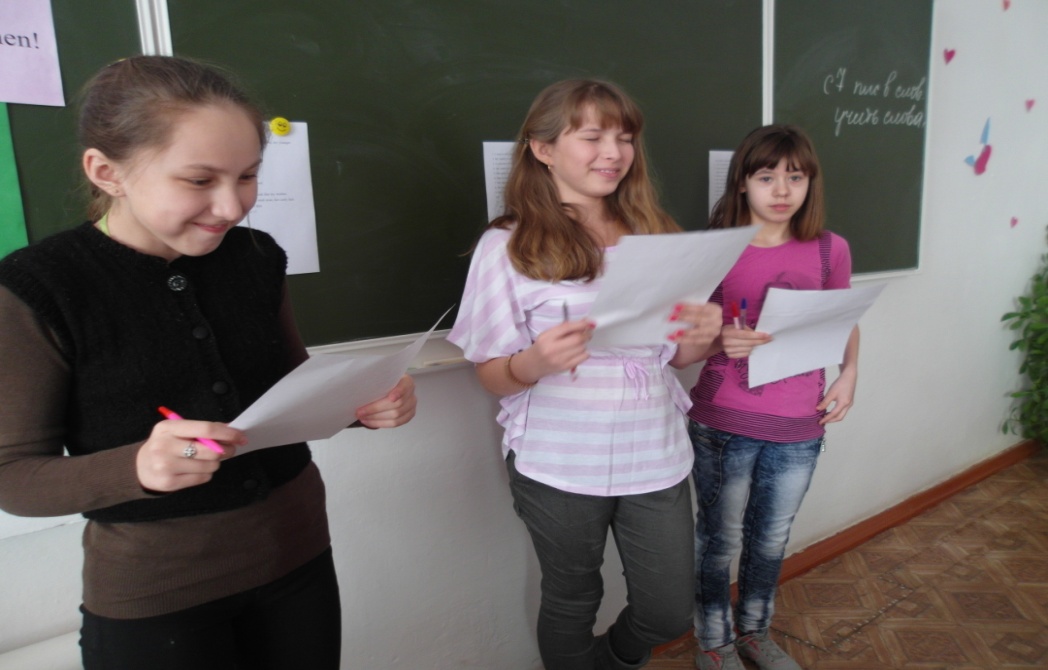 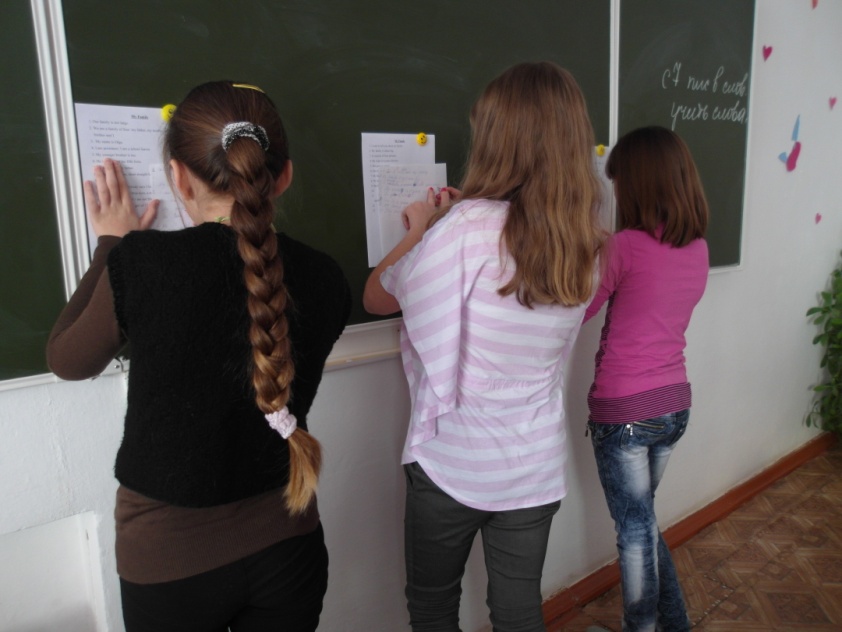 English is fun!
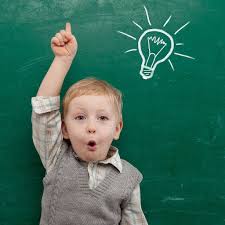 Спасибо за внимание!
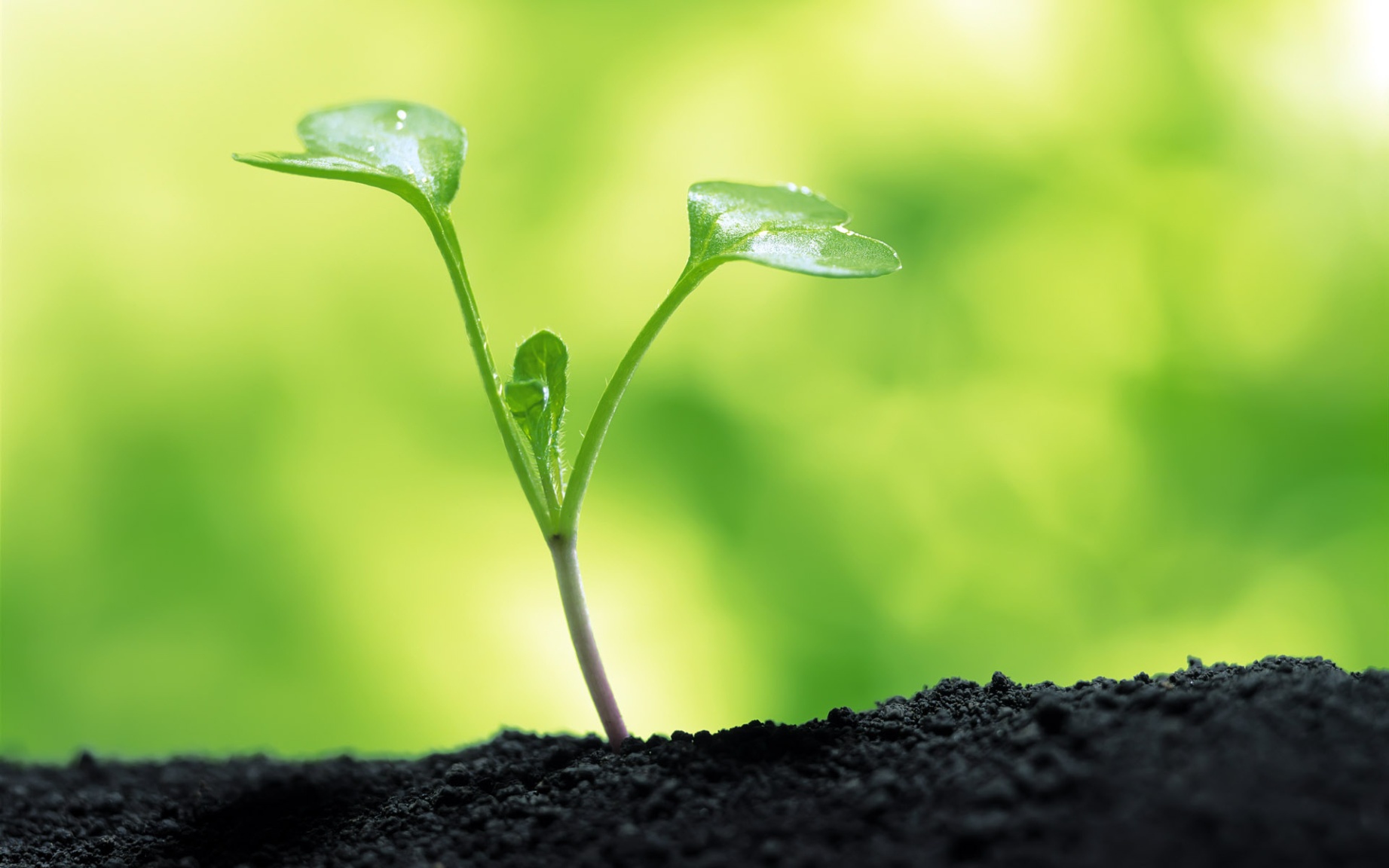